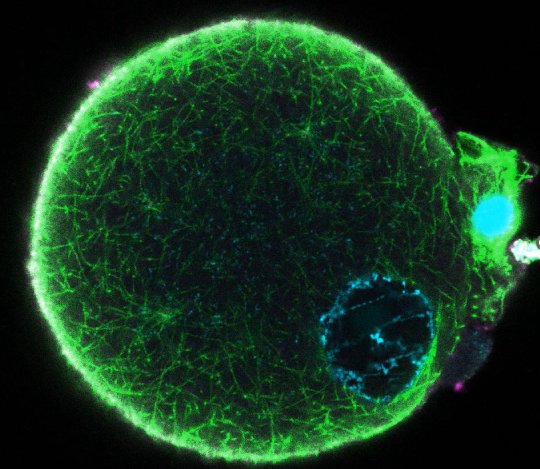 Protamine 2 deficient sperm cause abnormal embryogenesis in mice
Shannon Rainsford
Yale University
Pacific Coast Reproductive Society Meeting 2025
Disclosures
N/A
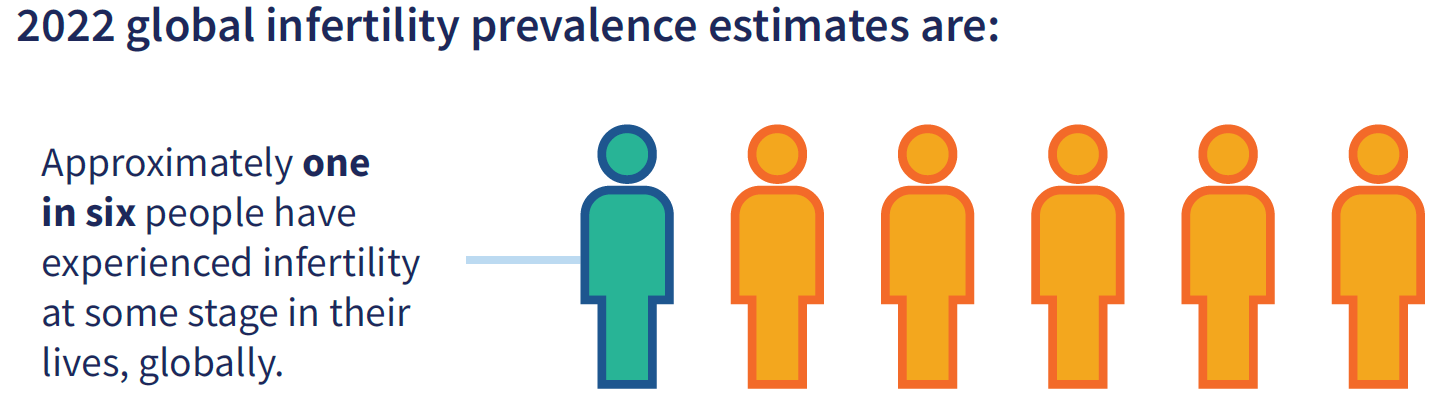 What are the molecular drivers of infertility?
World Health Organization 2023
What happens when Protamine 2 is removed?
Protamines 1 and 2 organize DNA in sperm
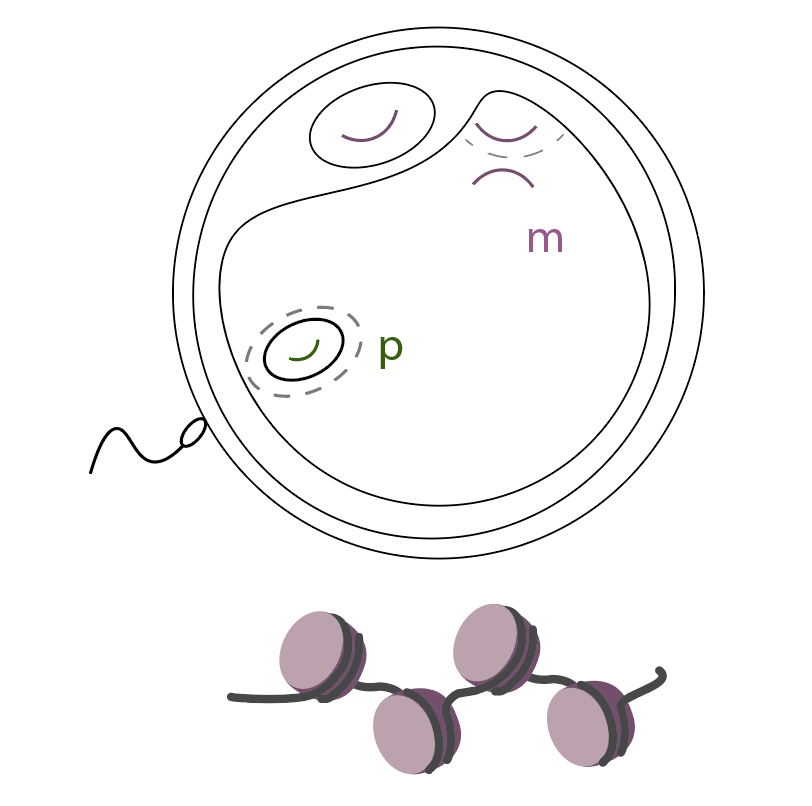 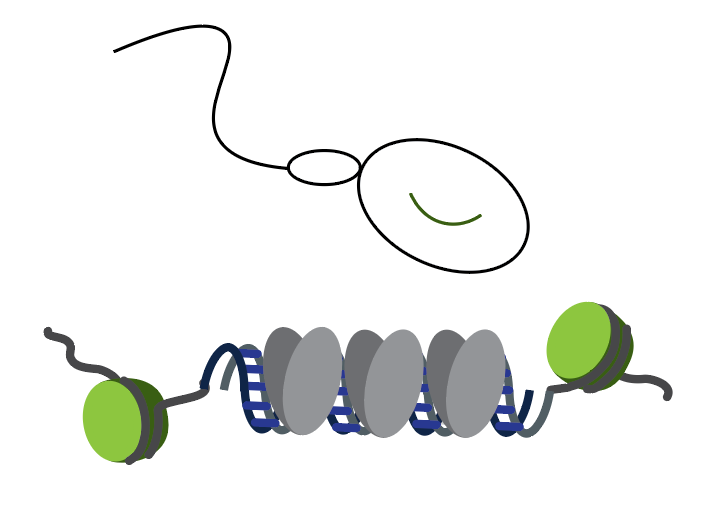 Fertilization
?
Guo et al 2020, Inoue and Zhang 2014, Inoue and Zhang 2011, Santos et al 2005
[Speaker Notes: Protamines are transitioned back to maternally provided histones
First, histones are removed and maternally-provided histones are incorporated
Then the pronuclear assembly happens along with chromatin modifications (histone marks, methylation)]
Protamine 2 deficiency in mouse sperm leads to DNA damage and immotility
TUNEL
Composite
DAPI
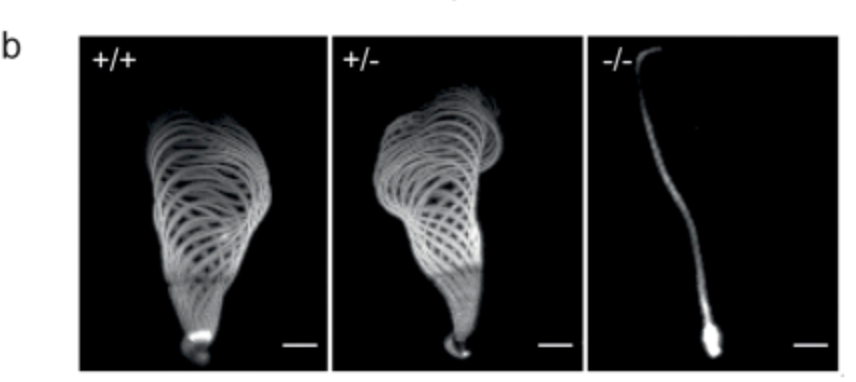 WT
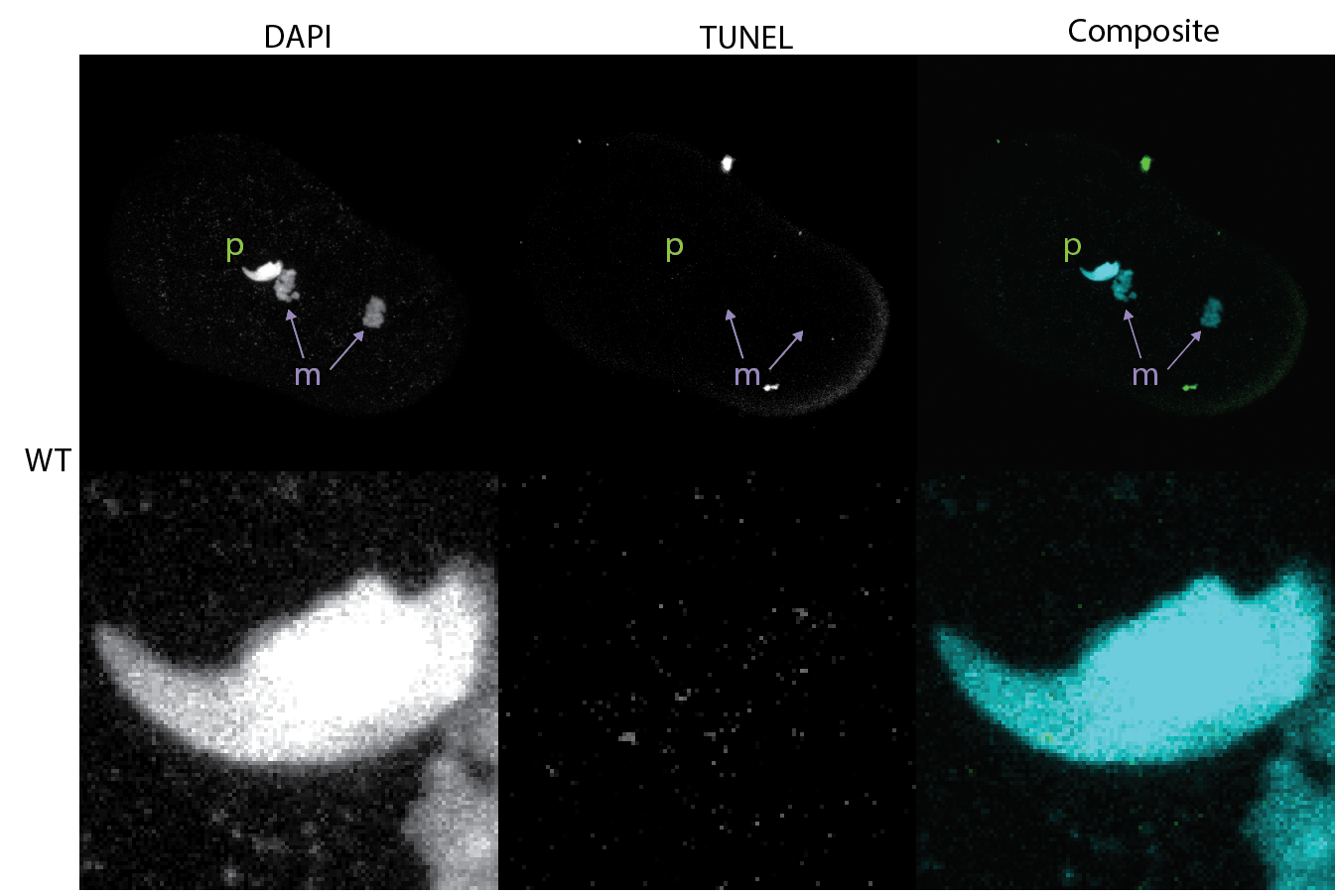 Prm2KO
Bypass ‘infertility’ with ICSI
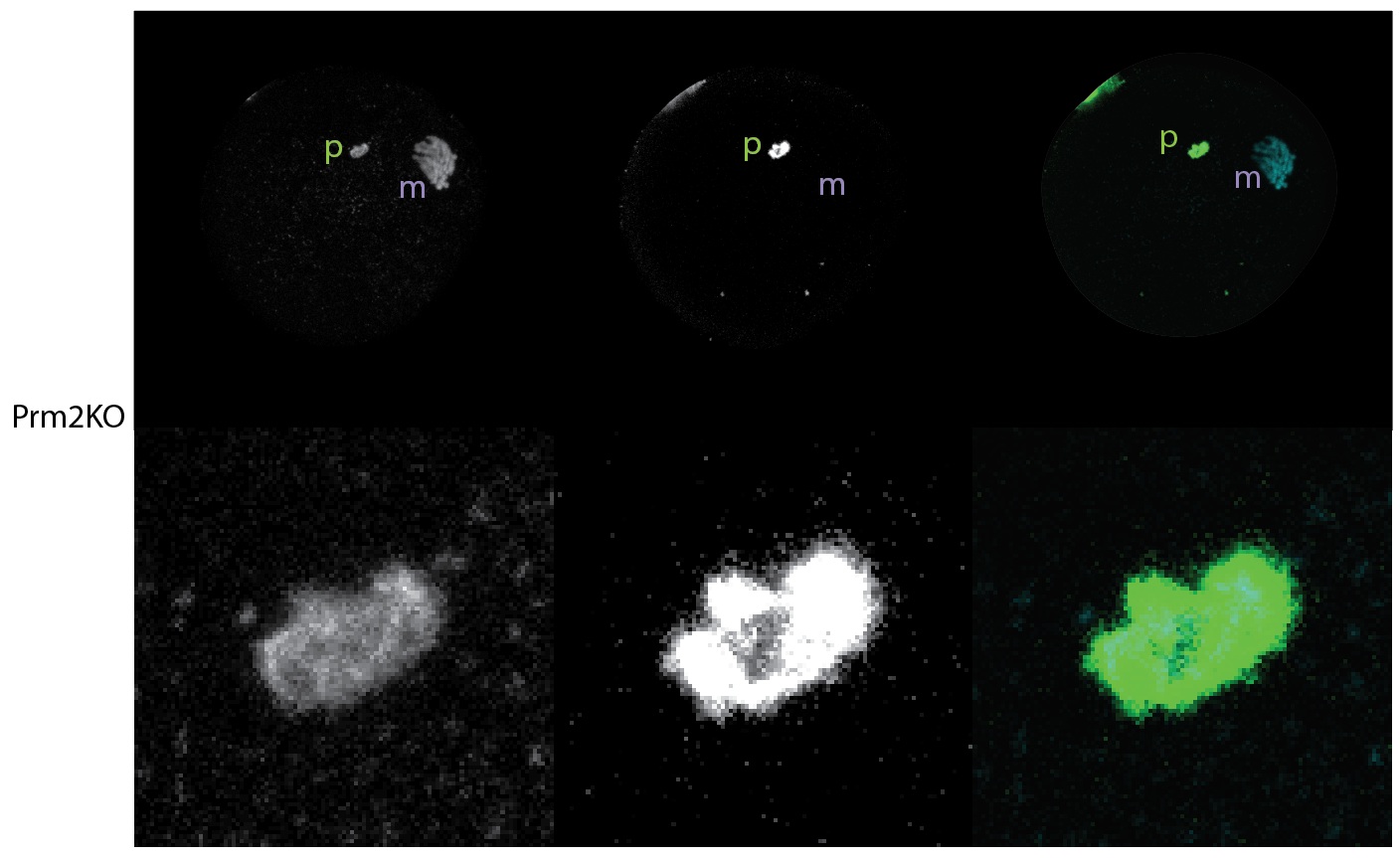 0.5 hpf
Takeda et al 2016, Merges et al 2022, Schneider et al 2016, Schneider et al 2020, Arévalo et al 2022
[Speaker Notes: People have done, one gene at a time
My summary of the literature 

Have not been systematically done together
Motility vs embryo viability]
Prm2KO-derived zygotes show abnormal cleavage and arrest at the 2-cell stage
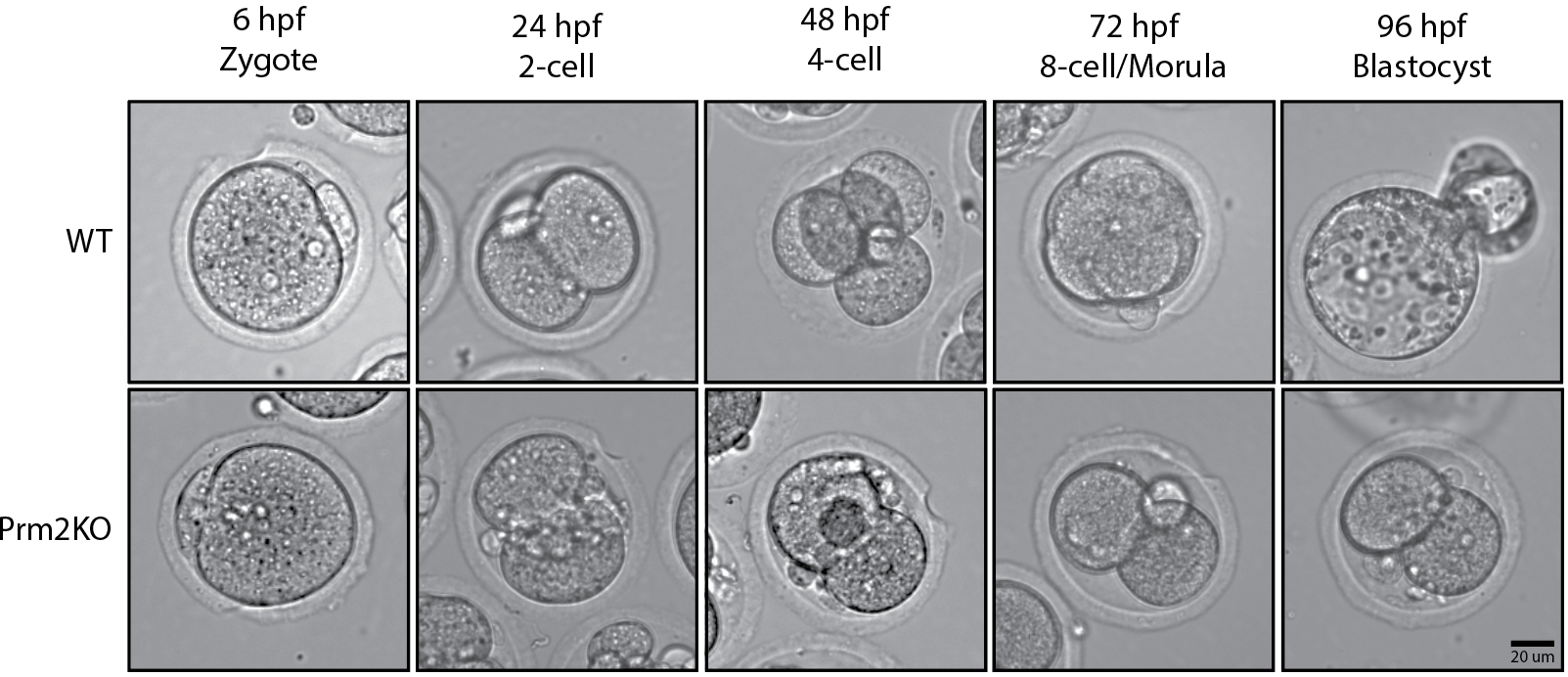 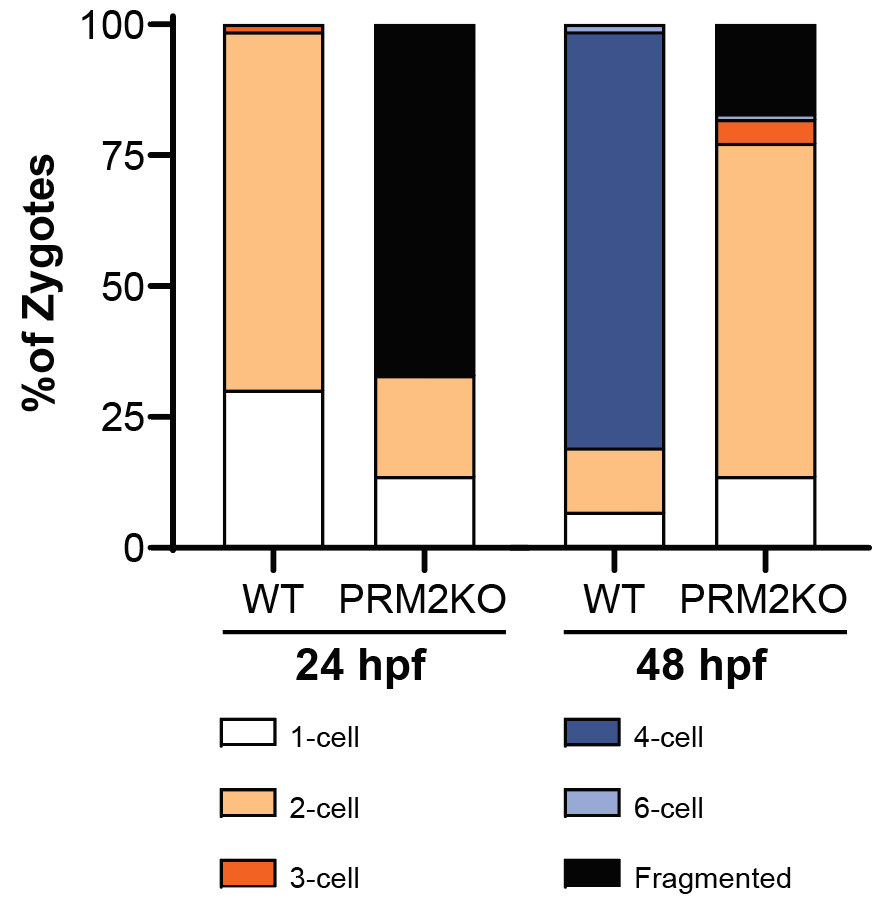 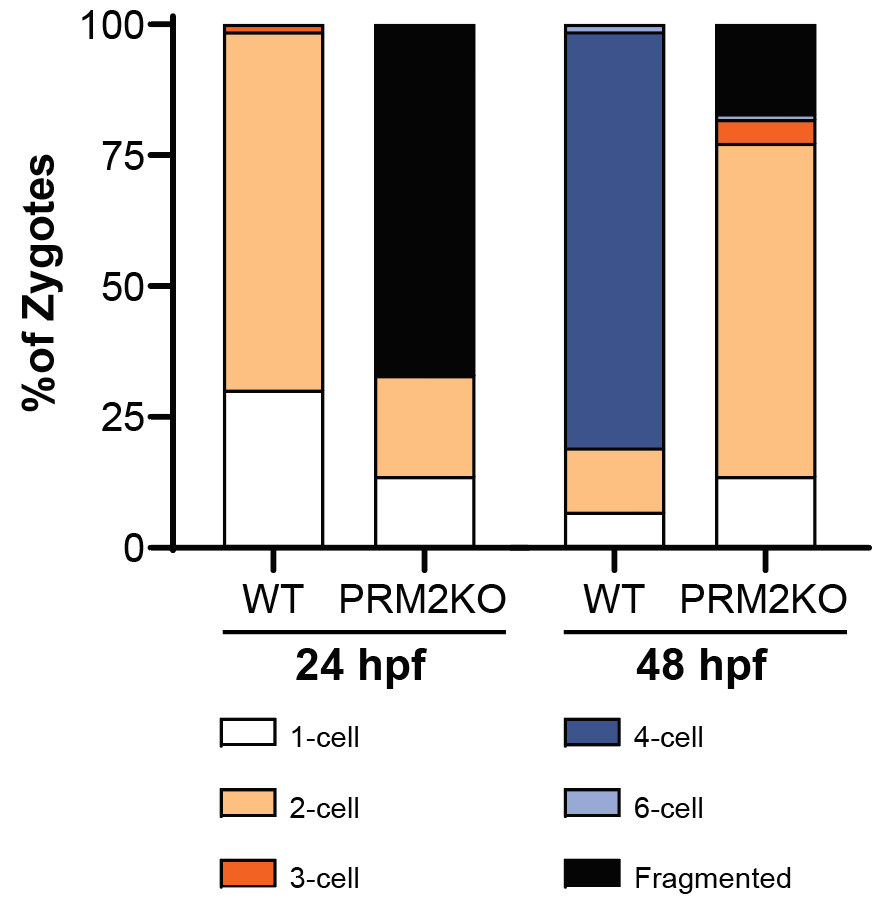 [Speaker Notes: N=3, 71 WT and 83 KO

4 experiments, 73 WT zygotes and 88 PRM2KO
71% +- 23% WT zygotes 2-cell at 24 hpf
16 +- 22% PRM2KO zygotes 2-cell at 24 hpf
72 +- 30% PRM2KO zygotes fragmented at 24 hpf

48 hpf 83 +- 7% of WT zygotes progressed to the 4-cell stage (normal)
0% of PRM2KO developed to 4-cell, 66+-7% arrested at 2-cell and 20 +- 12% remained Fragmented]
Prm2KO-derived embryos have a disorganized first cleavage division
WT
Prm2KO
What are the molecular differences that lead to these abnormalities?
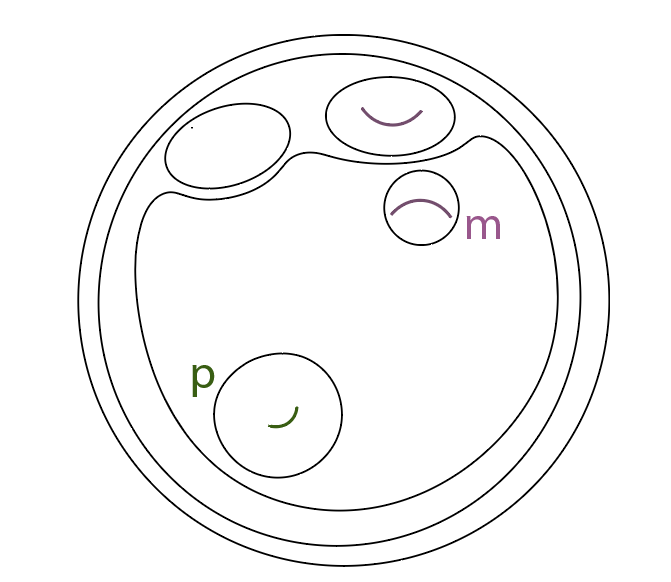 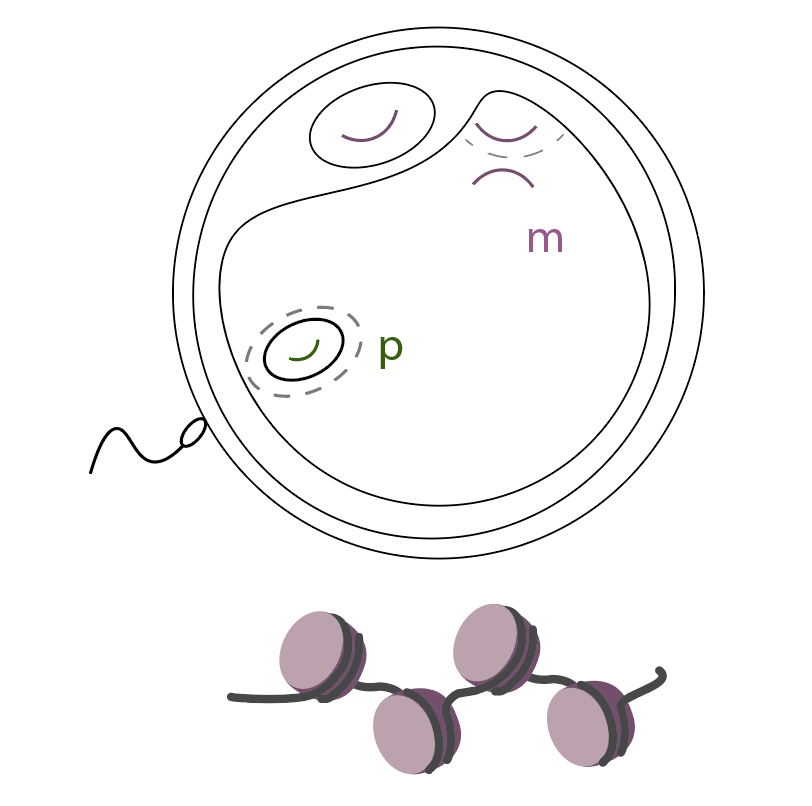 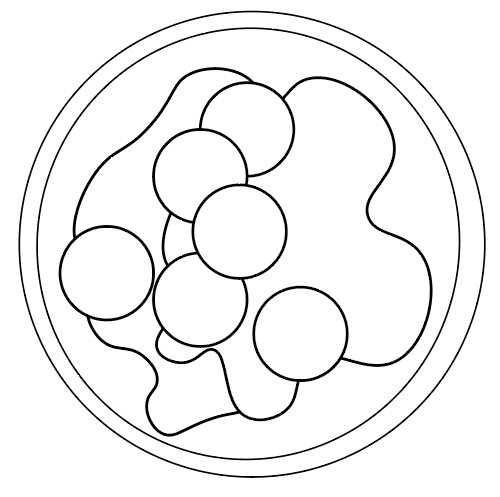 Fertilization
Pronuclear
Stage
[Speaker Notes: N=3, 71 WT and 83 KO

4 experiments, 73 WT zygotes and 88 PRM2KO
71% +- 23% WT zygotes 2-cell at 24 hpf
16 +- 22% PRM2KO zygotes 2-cell at 24 hpf
72 +- 30% PRM2KO zygotes fragmented at 24 hpf

48 hpf 83 +- 7% of WT zygotes progressed to the 4-cell stage (normal)
0% of PRM2KO developed to 4-cell, 66+-7% arrested at 2-cell and 20 +- 12% remained Fragmented]
Prm2KO sperm degrades during maternal anaphase II
PRM2KO
WT
m
p
p
m
Live DNA dye
Tubulin-mScarlet
[Speaker Notes: GRAPH]
Prm2KO sperm degrades during maternal anaphase II
PRM2KO
WT
m
p
p
m
Live DNA dye
Tubulin-mScarlet
[Speaker Notes: GRAPH]
PRM2KO-derived embryos have one pronucleus with less Lamin A/C than WT-derived embryos
WT
Prm2KO
6 hpf
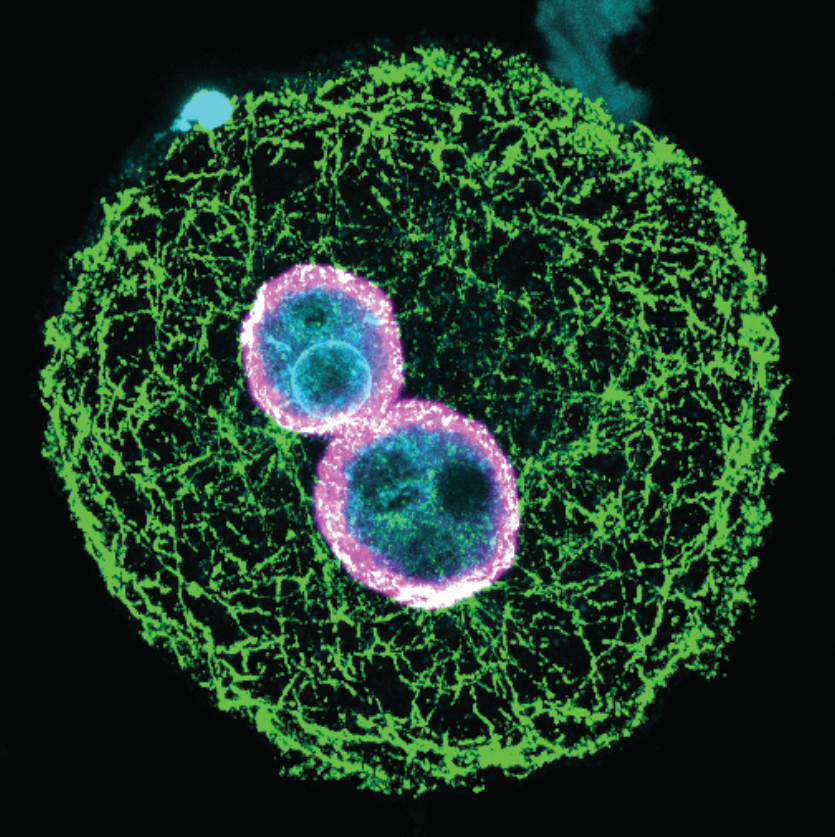 Hoechst
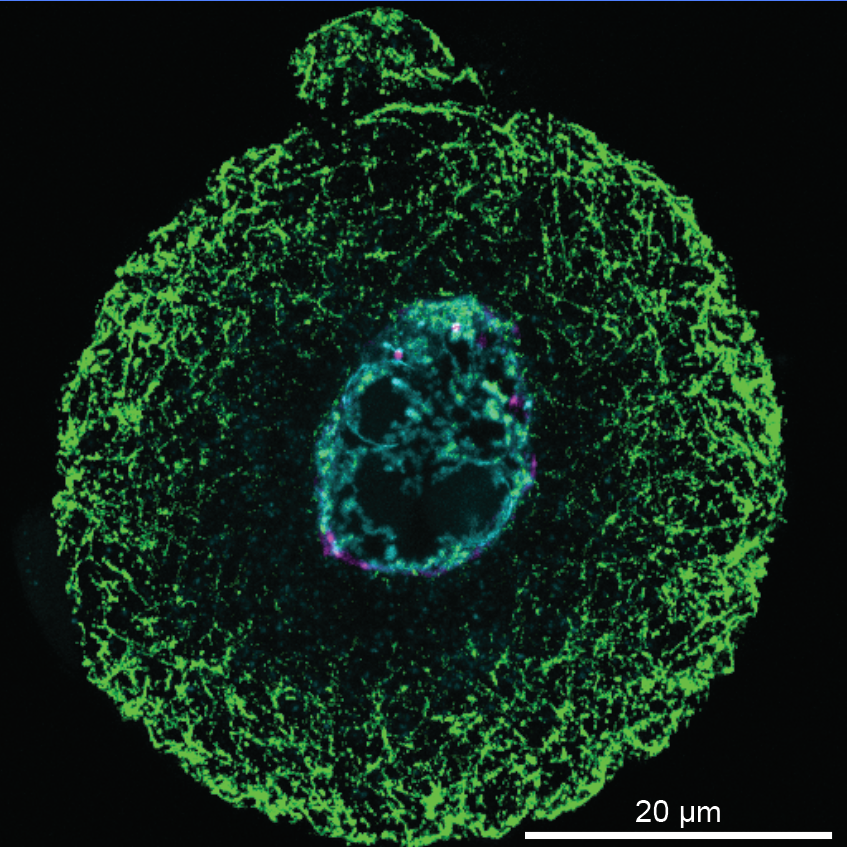 Lamin A/C
a-Tubulin
[Speaker Notes: 3 repeated experiments
In process of analyzing
Visually similar]
Epididymal PRM2KO sperm do not produce a functional zygote
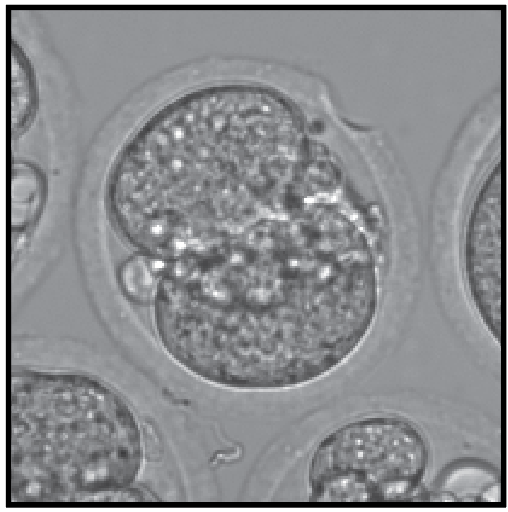 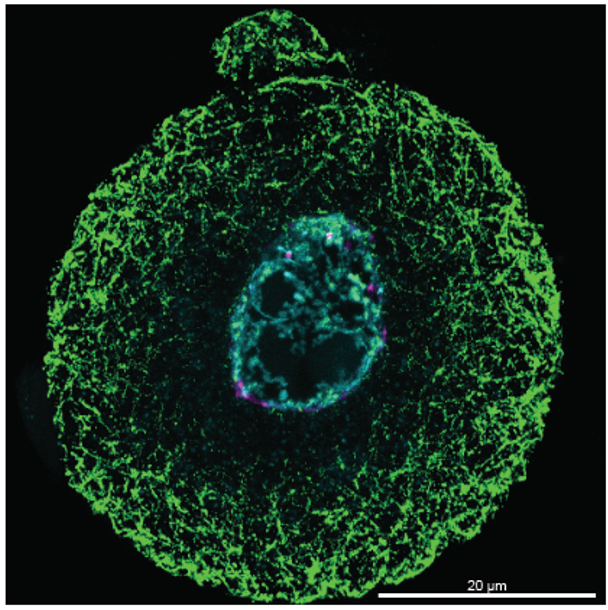 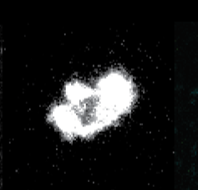 “Blue Skies” Next Steps
Diagnostic
Therapeutic
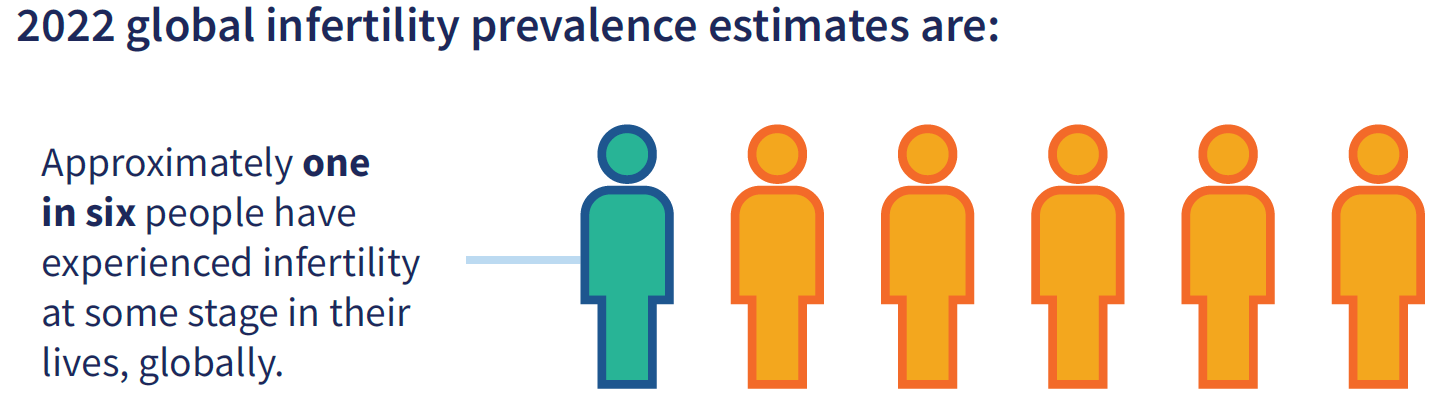 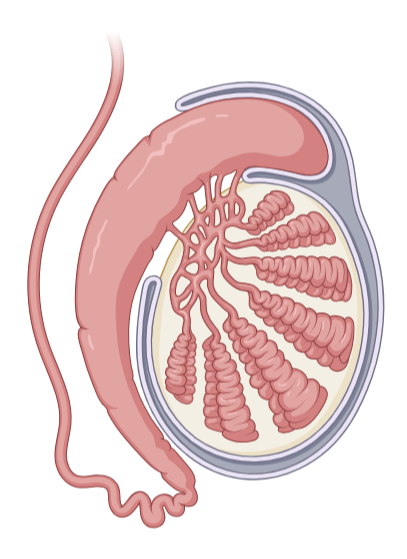 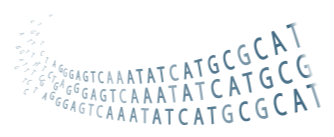 Genetic or proteomic
sequencing
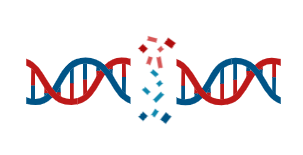 Infertility
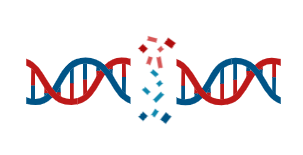 TESE or ROSI
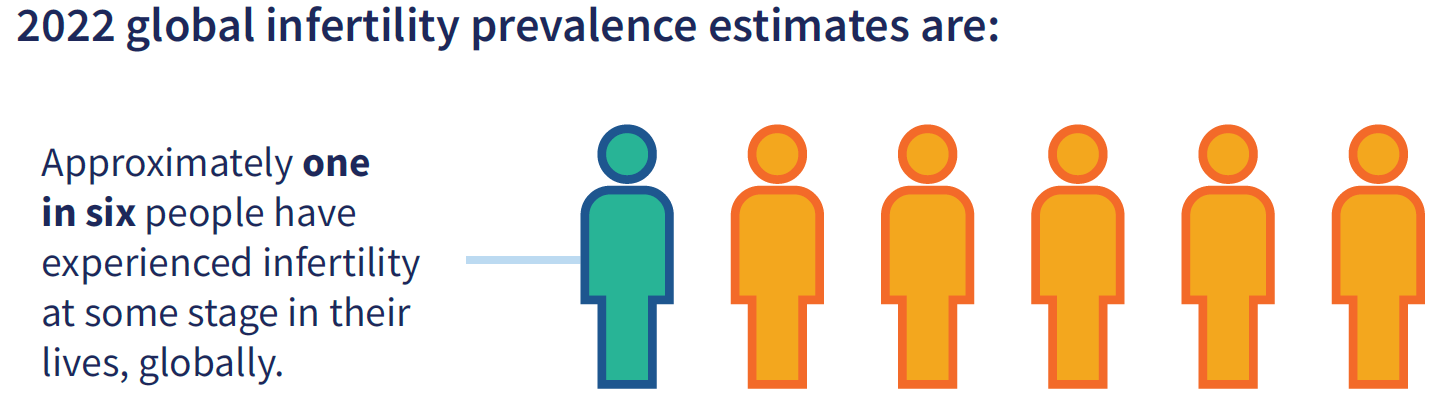 DNA damage
inhibitors
DNA damage
Prm1
Prm2
Does this work translate to people?
Protamine
supplementation
Protamine ratios
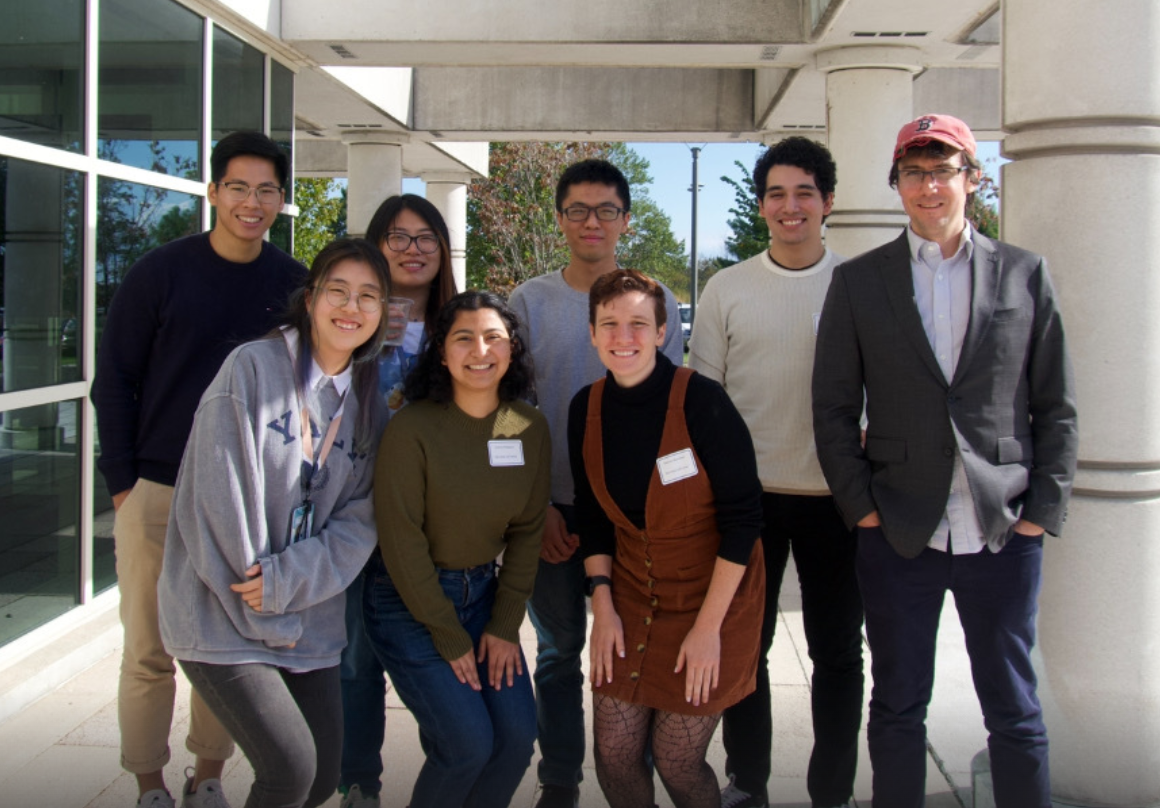 Acknowledgements
Zachary Smith and Bluma Lesch
 The Smith Lab
Nicolas Dias
Kevin Tse
Jason Hou
JoAnne Villagrana
Minming Wang
Meiying Cui 
Maximillian Carlino
Jennifer Wang
 Thesis Committee
Lynn Cooley
Josien van Wolfswinkel
Denny Sakkas

Kaelyn Sumigray
Lilian Kabeche
Binyam Mogessie
The Lesch Lab
Kira Marshall
Delaney Farris
Ben Walters
Haoming Yu
Rachel Heuer
Shubhangini Kataruka
Yuanyuan Huang
Hannah Yin
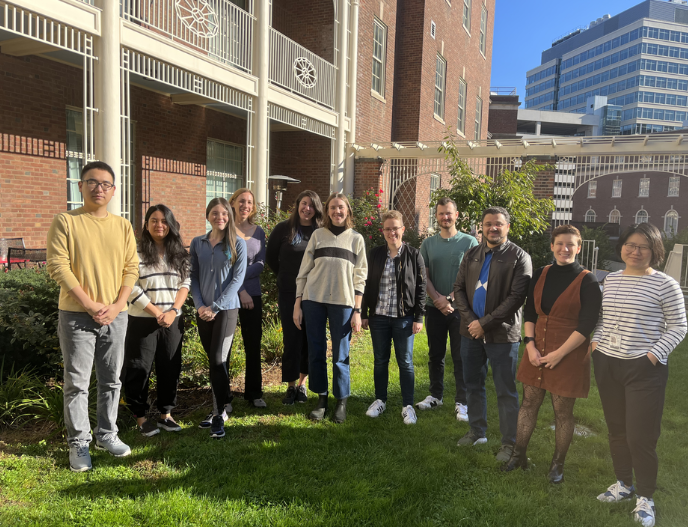 shannon.rainsford@yale.edu